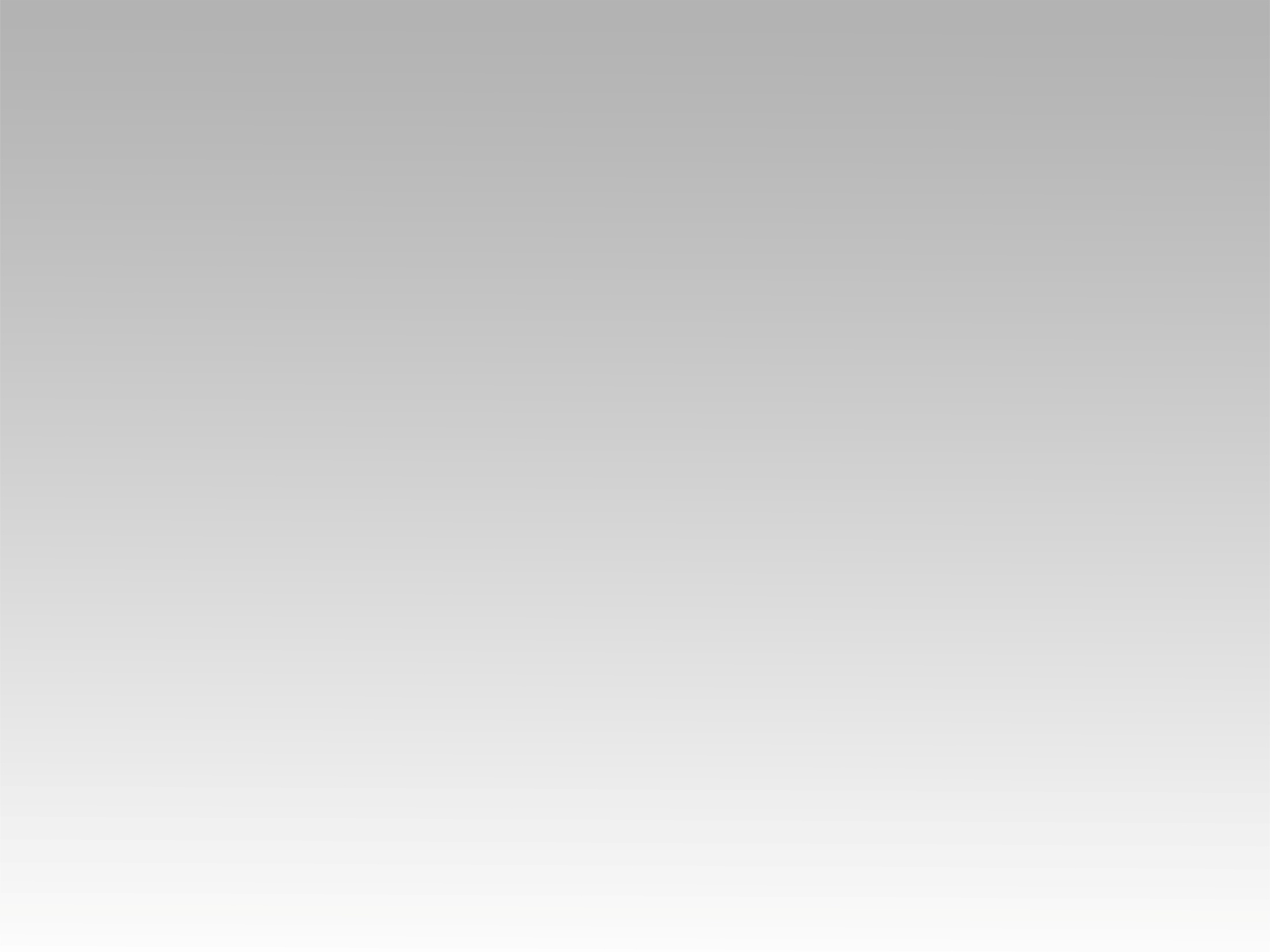 تـرنيــمة
روح الله القدوس تعال تعال
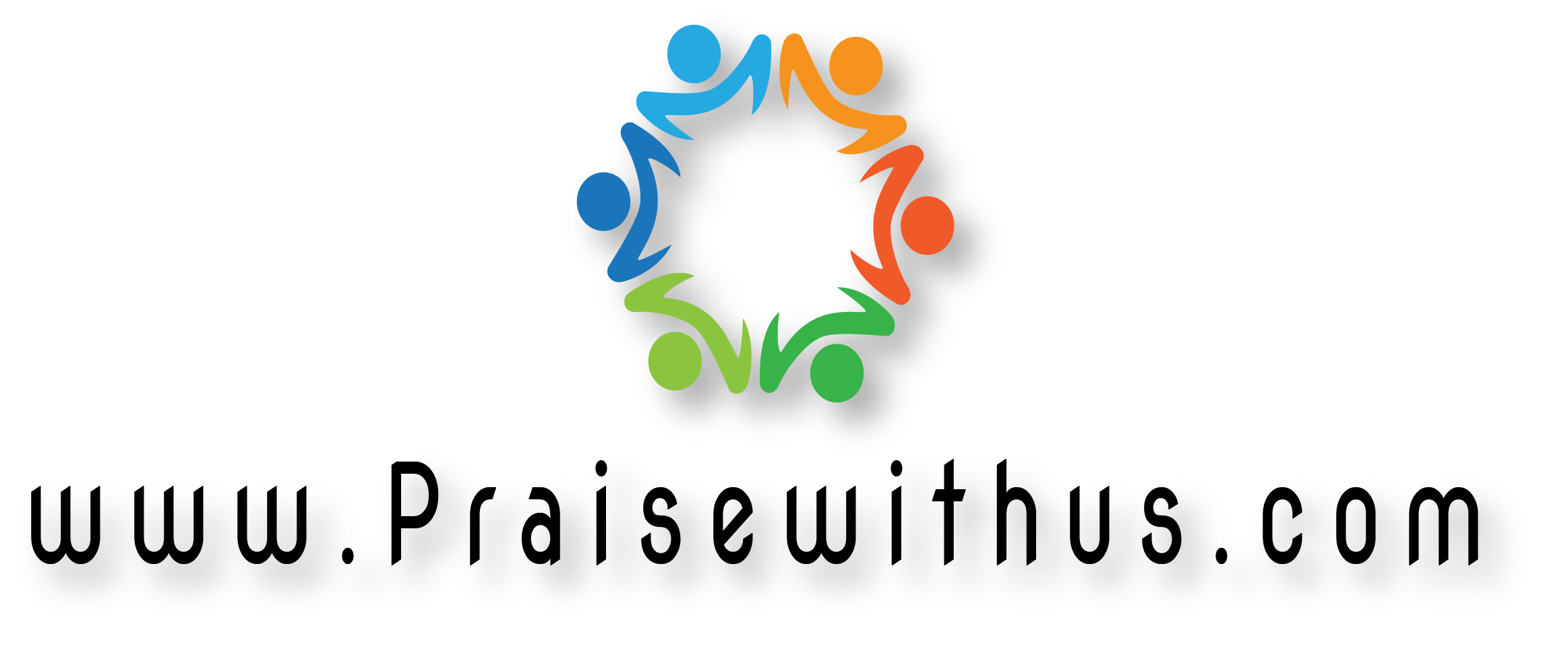 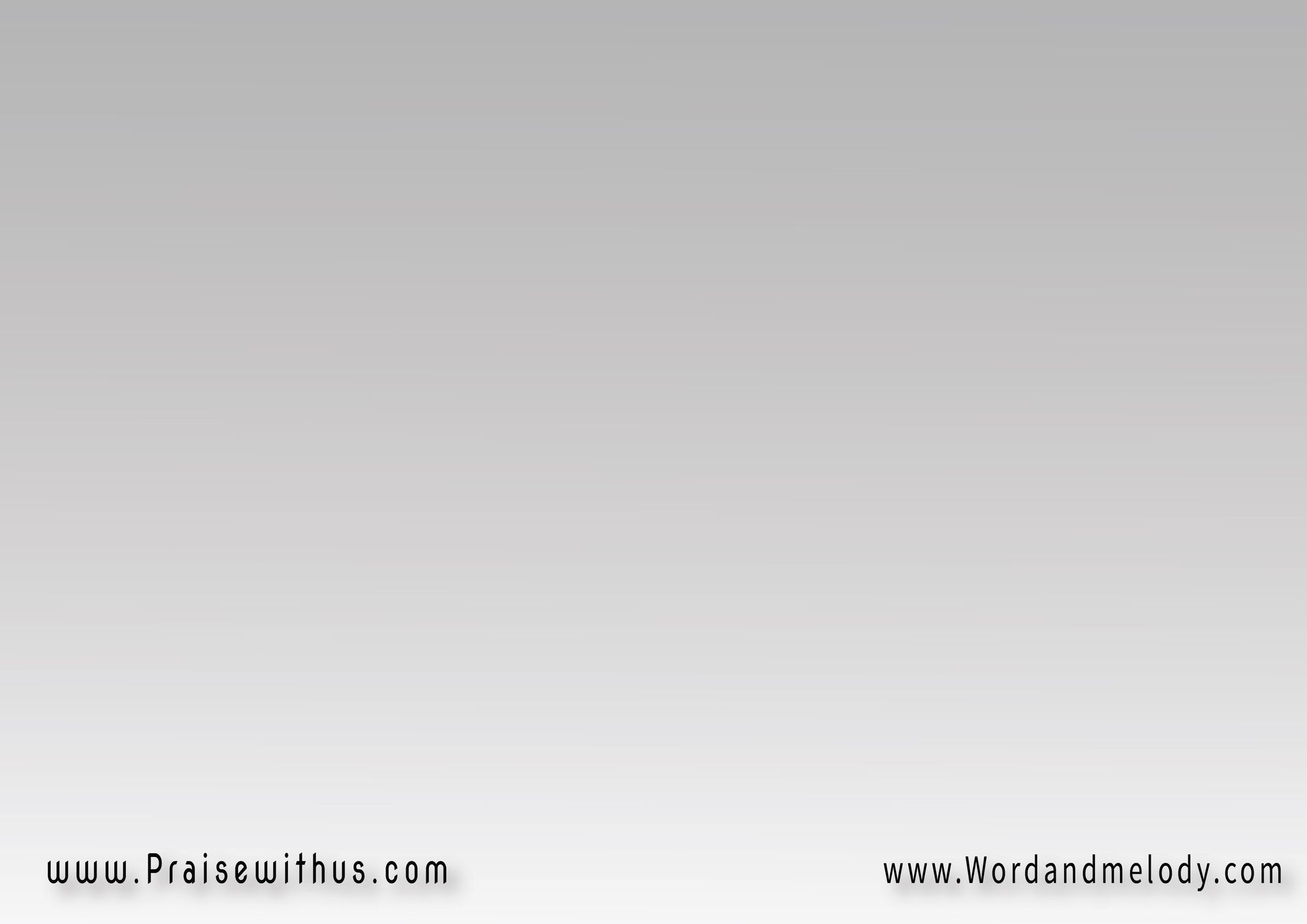 (رُوحَ اللهِ القُدُّوس تَعَالَ تَعَالَ)2(أُسكُنْ هِنا وَسطِينا  وِبقوِّتك فِيض فِينا)2(وِاروِينــــا بمِيَــــاه أنهَـــــارك)3
(roha allah elqoddos taala taala)2(oskon hena wastina  we be owetak feeD fina)2(werwina be miah anharak)3

Spirit of God come to reside in our midst,
 overflow Your power in us and quench us with water from Your rivers.
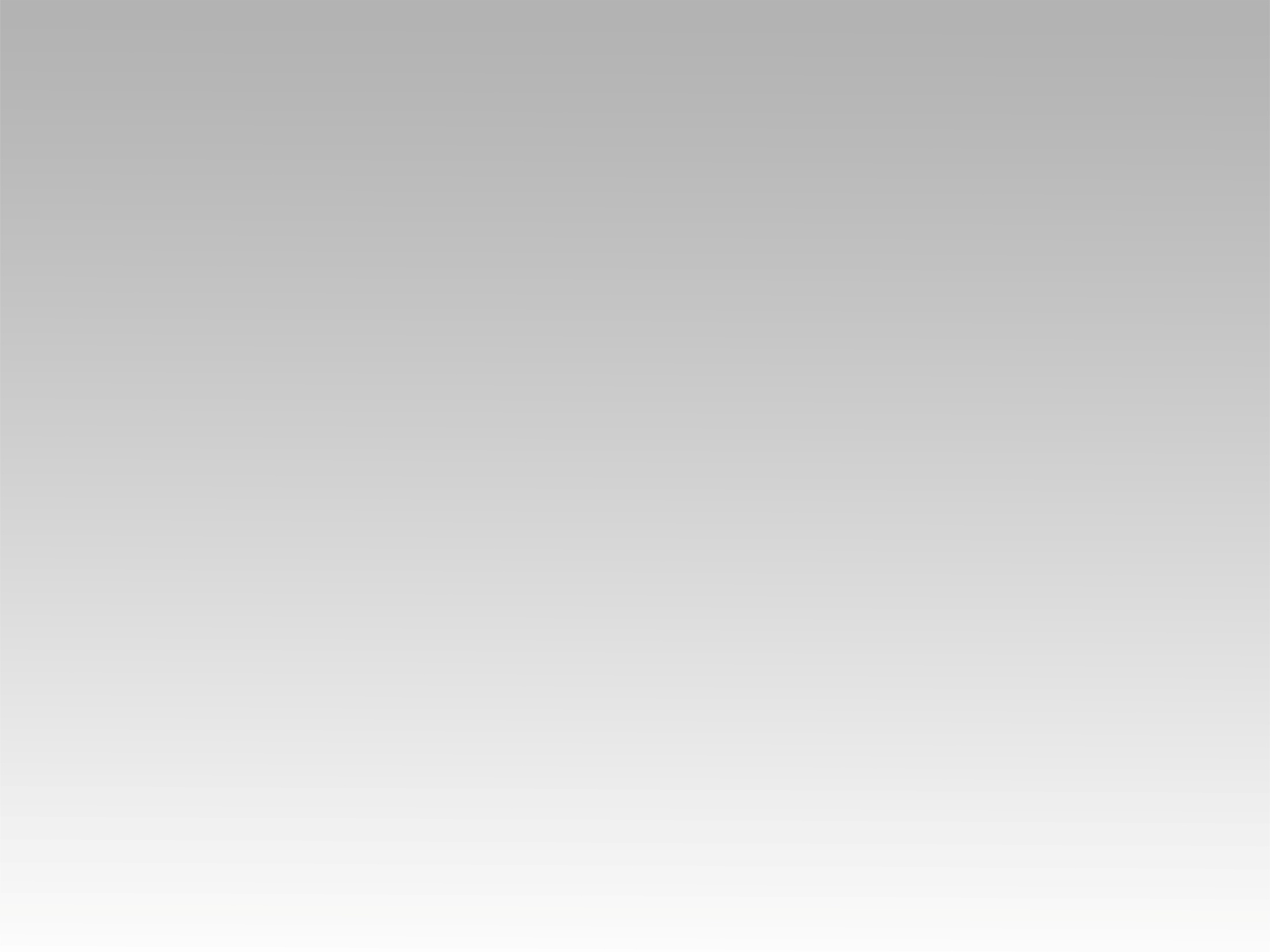 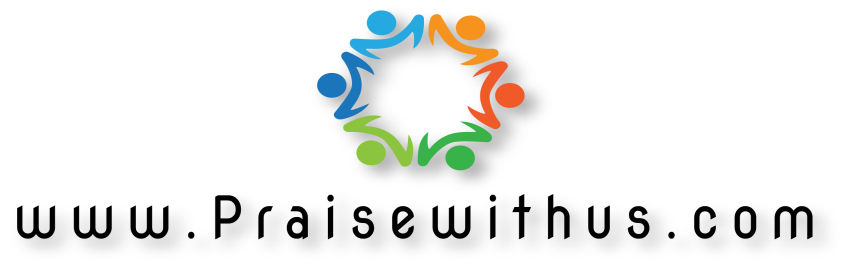